Break out Sessions
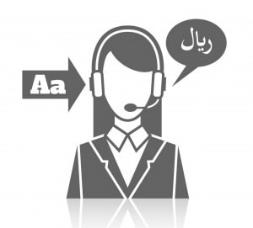 1
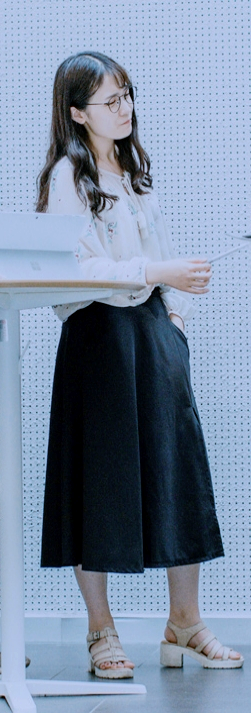 BREAK OUT SESSIONS
=
FAMILIES IN MULTILINGUAL CONTEXTS: Building Together a Bright and Joyful Future for Our Children, Dr. Maria Serpa, Professor Emerita, Lesley University  
Parents Rights in School, Tere Ramos, Advocacy Lawyer 
Introduction to ELPAC Training Modules, David Valade, Office of Language Acquisition 
Family Engagement Framework – Support Resources,  Olga Lopez, Family Engagement Specialist
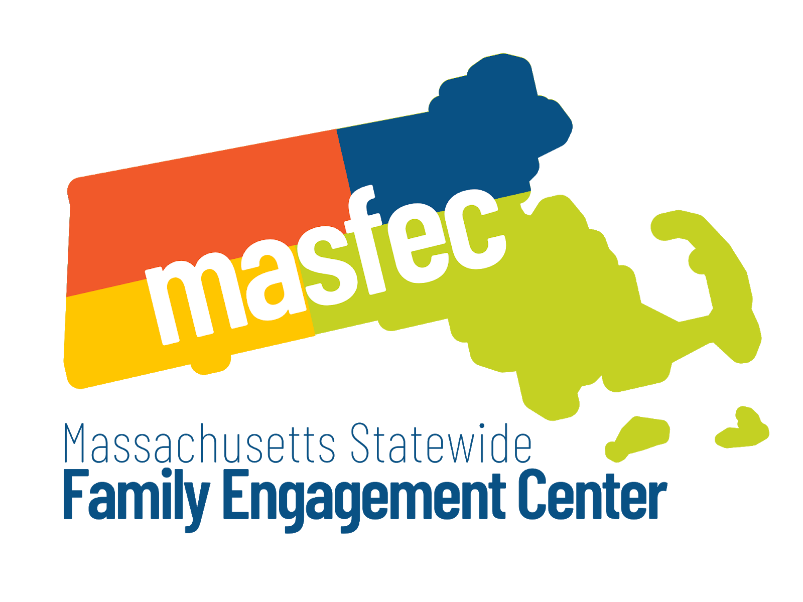 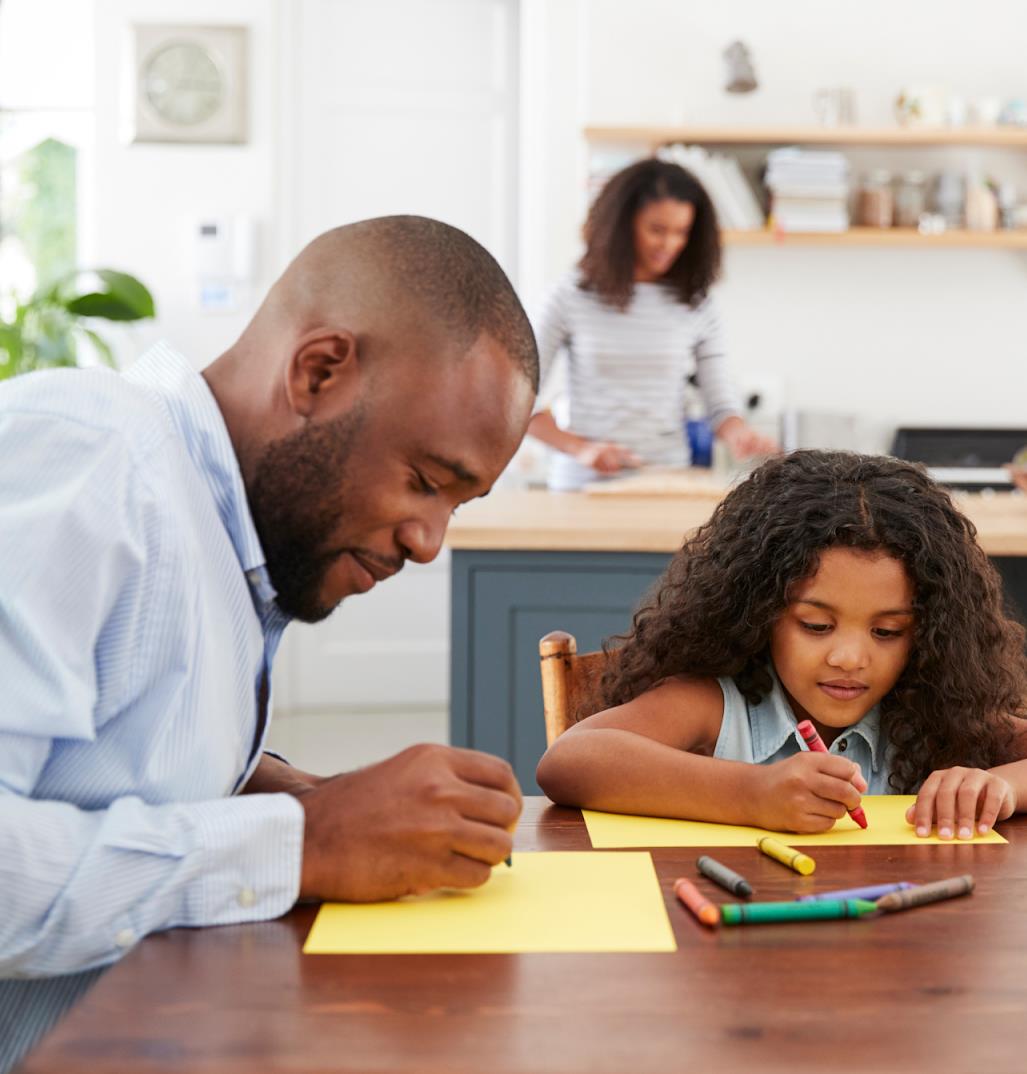 Breakout Room with Andrea Parker, EdM
ELPAC Convening 2021
Breakout Discussion with Dr. Maria Serpa

masfec.org 
@MAFamEngage
bit.ly/MASFECVideos
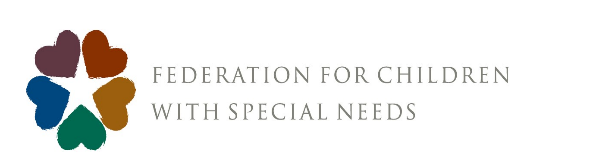 Please engage in any way that works for you
Raise your hand (physically or raising blue hand)
Use the chat. We will save it
Use the JamBoard (link in chat)
Other ways?
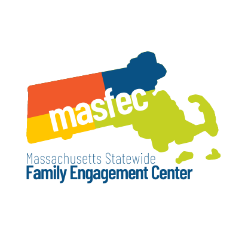 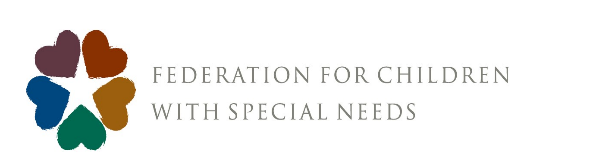 Caregiver Facing Questions
How do you know that your child’s home language/culture being nourished?

What would like to see teachers/school leaders do more of?
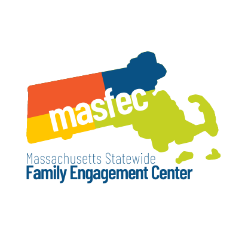 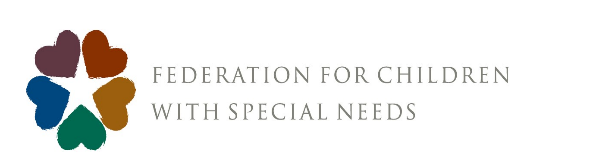 Educator Facing Questions
After hearing from Dr. Serpa, what are a few steps you plan to take over the next few months?
March-June 2021
SWOT thinking about your community
Think about these from a SMARTIE lens
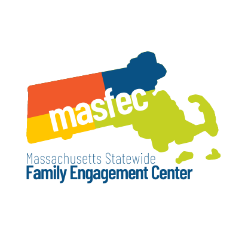 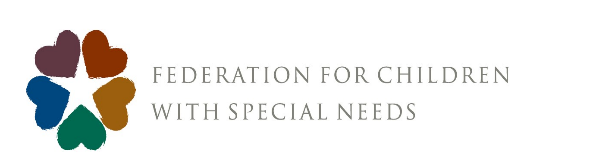 Contact info
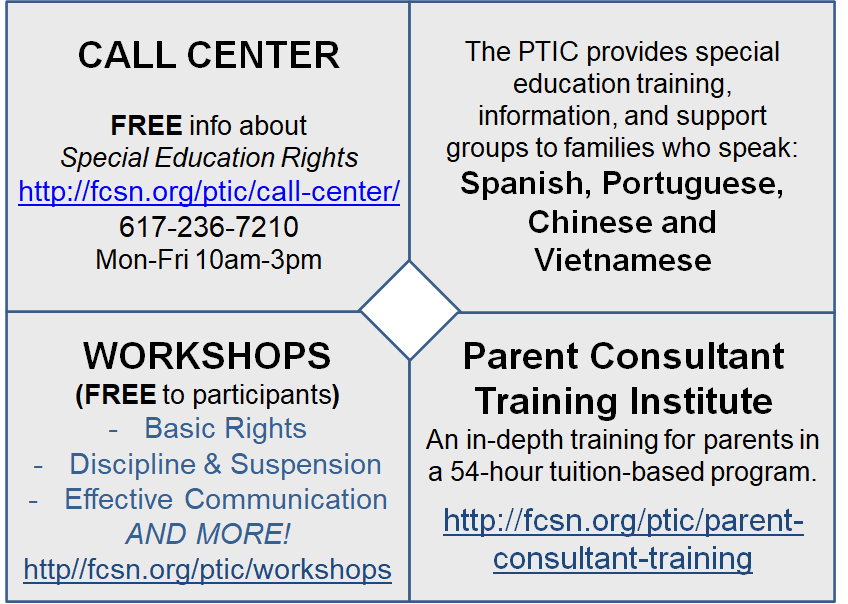 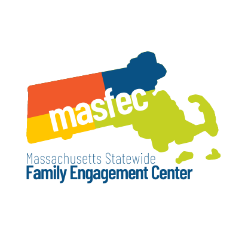 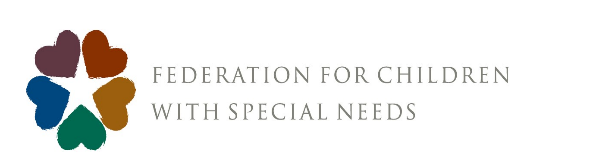 Rights of ELL Children and Parents in Schools
Tere Ramos
Ramos Law llc
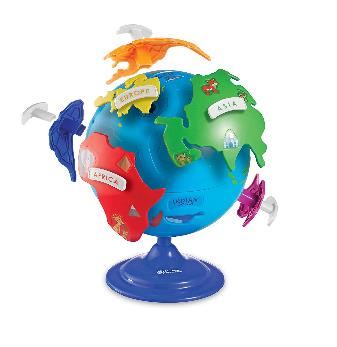 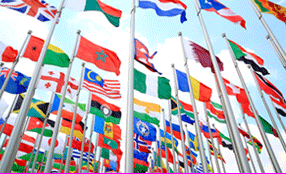 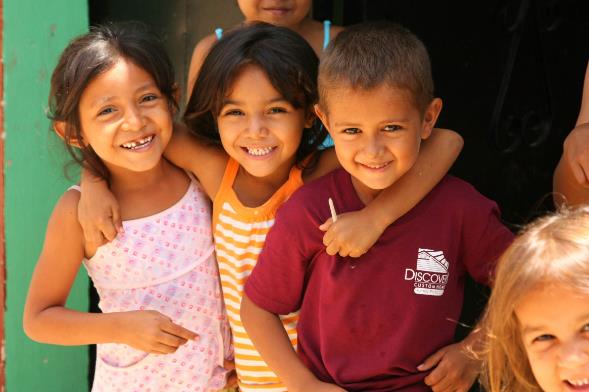 Overview
This workshop will:
Explain the rights of immigrant and ELL students and their parents;

Discuss the obligations district have to ensure all children have equal access to an education, regardless of national origin, immigration status, disability and language;
What Are the Laws?
Discrimination is Prohibited
All districts are required to provide access for all children to a public education.
	
Federal and State statutes that may apply:
Title IV and Title VI of the Civil Rights Act of 1964 (“Title IV” and “Title VI”)
Equal Educational Opportunities Act (“EEOA”)
Every Student Succeeds Act (“ESSA”)
Access To Equal Educational Opportunity 603 CMR 26.00
McKinney Vento Act
IDEA/ADA
Title VI of the Civil Rights Act of 1964
Requires programs that educate children with limited English proficiency to be:
	1.  Based on a sound educational theory;
	2.  Adequately supported, with adequate and 	effective  staff and resources, so that the 	program has a realistic chance of success; and
	3.  Periodically evaluated and, if necessary, 	revised.
Title VI of the Civil Rights Act of 1964
Prohibits districts from utilizing criteria or methods of administration that have the effect of:

Subjecting individuals to discrimination because of race, color, or national origin.

Defeating or substantially impairing accomplishment of the objectives of a program for individuals or a particular race, color, or national origin.
Equal Educational Opportunities Act of 1974 (EEOA)
No state shall deny educational opportunity based on race, color, sex, or national origin to students or staff.

Federal law requires states and school districts to provide an equal educational opportunity to all students in the district.
Equal Educational Opportunities Act of 1974 (EEOA)
For ELL students, must teach academic content in the language students understand, while also teaching English.

Requires school districts to take “affirmative steps” to address barriers so that students can participate meaningfully in the schools’ educational programs.
Individuals with Disabilities Education Act (IDEA)
Requires schools to make a free and appropriate public education available to all children with disabilities.

Districts cannot delay testing to recently arrived students, if the student is suspected to have trauma, emotional, behavioral or other needs.

The multidisciplinary team must consider the language needs of ELLs when developing, reviewing or revising IEPs, including performing evaluations in the native language, translating all vital documents, and arranging for a qualified and impartial interpreter.
Access To Equal Educational Opportunity 603 CMR 26.00
Prohibits discrimination in public schools in MA on the basis of race, color, sex, gender identity, religion, national origin, or sexual orientation. 

All students have equal right of access and “enjoyment of the opportunities, advantages, privileges, and courses of study at such schools.”

“The national citizenship of any applicant shall not be a criterion for admission to any public school nor shall national citizenship be a favor in the assignment or availability of courses of study or extra-curricular activities.”
English Language Learners
After a student is enrolled in school, the student must be immediately evaluated for special education services and for English language learning. 

For ELL with disabilities, the district must determine the best placement for the child:
“Sheltered English Immersion”
General education classroom with disability and ELL supports
Substantially separate classroom for the disability with English supports
LOOK Act
Signed November 22, 2017, changes education law, Ch. 71A

Creates an LEP parents PAC in districts with more tan 5% ELL

Expands bilingual education to include cultural communication and for English speaking children.
Rights Under the LOOK Act
Eliminates need to sign the “waiver” in order to move a child from “Sheltered English Immersion” to mainstream.

If the child has an IEP and is ELL, the IEP must reflect the linguistic needs of the child, in addition to disability needs.

If the child has an IEP or 504 Plan and requires instruction in a language other than English to make progress, the district must do it without any waivers.
What are my Rights?
Right #1- Attend School
Plyer v. Doe- Supreme Court case about immigration status of students (1982). A State may not deny access to a basic public education to any child residing in the state, whether present in the U.S. legally or otherwise.
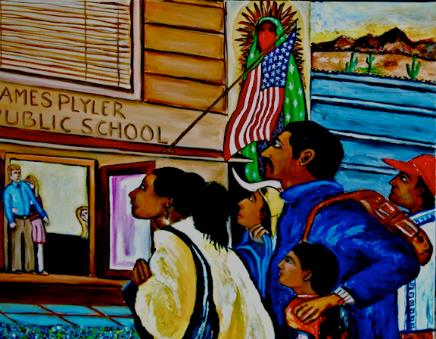 “By denying these children a basic education, we deny them the ability to live within the structure of our civic institutions…”
…While the Student 
Resides in the District
Martinez v. Bynum- As long as the child is not living in the district for the sole purpose of attending school, s/he satisfies the statutory test.
“A bona fide residence requirement, appropriately defined and uniformly applied, furthers the substantial state interest in assuring that services provided for the State's residents are enjoyed only by residents.”
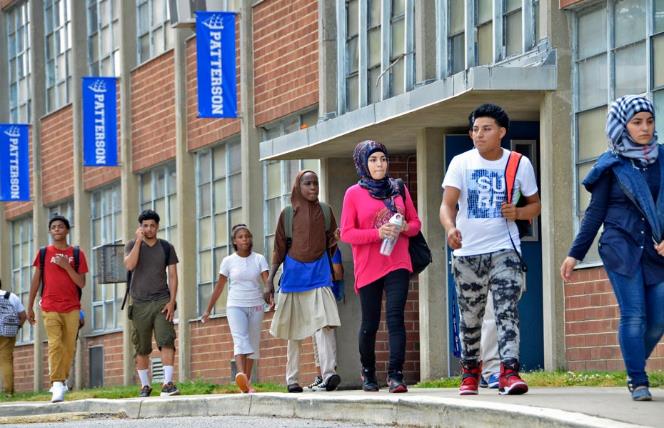 School Enrollment
The district can ask for proof of residence. For example: water or electricity bill, rental agreement.

All residency requirements must be applied uniformly. 

The district cannot ask for a driver’s license to establish residence if doing so prevents the child of an undocumented parent from going to school. 

Cannot ask any residency o migratory status paperwork for the children or parents. 

A Child that lives with family members should be allowed to enroll in school if resident of district.
Enrollment Requirements and Rights
Cannot bar enrollment because student lacks a birth certificate or a social security number (ss#). 

If district asks for ss#, it must inform that providing is voluntary, and for what purpose it will be used. 

Under McKinney Vento, if the student is homeless, the district must immediately enroll the child, even if the parent/guardian can’t produce records normally required for enrollment. 42 U.S.C. § 11432(g)(3)(C)(1)
#2 Language Access
In Lau v. Nichols (1974), the Supreme Court held that language is a proxy for national origin and that national origin discrimination includes failing to provide LEP individuals “meaningful access” to recipient programs. 





Merely providing students with the same facilities, textbooks, teachers, and curriculum does not constitute equal treatment.
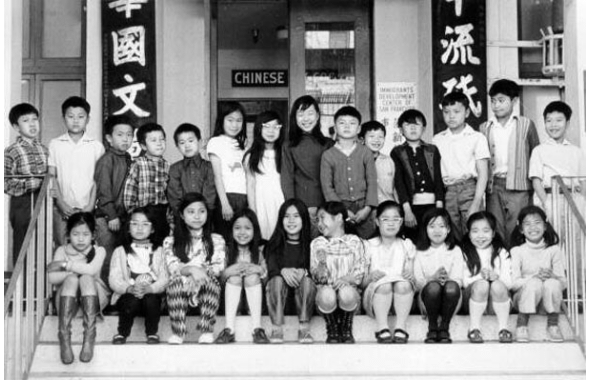 LEP Rights Parents/Guardians
“Individual with a limited ability to read, write, speak, and understand English.”

Can be the family member of an English speaker who is involved in the care of that person.

Person “does not have to be limited in all “speaking, reading, writing and comprehending.” 

“Flexibility” in addressing needs “should not diminish, and should not be used to minimize the obligation that those needs be addressed.” Must take “reasonable steps” to ensure access. 
Executive Order 13166
What are the Language Rights?
An Individual with a limited ability to read, write, speak, and understand English has the right to:

Use public programs and communicate in the preferred language at no cost.

Set a language preference to receive vital written materials.

Right to an interpreter that is free, qualified, trained in subject, impartial, and ensures person understands what everyone says.

	Even if the person has some command or knowledge of the language, if they understand their own language better, they can ask for services!
Who is an appropriate interpreter?
Appropriate:		
Professional
Trained in subject
Qualified
Impartial
NOT Appropriate:
Minor children

Doesn’t know subject or terms

Unqualified to translate

Partial
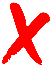 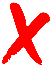 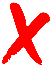 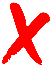 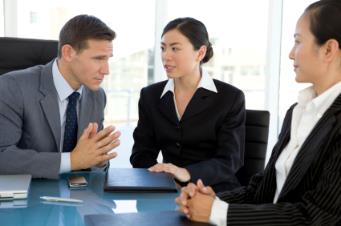 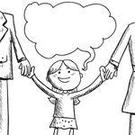 #3- Access to Bilingual FAPE
No more “waiver” – right to receive instruction in the necessary language for the child to make progress. 

IEP reflects the language needs of a child. 

Child must be evaluated in best langauge, must do without delay. 

All releases must be in language family can read and understand.

School conferences, call from the nurse, teachers mut be in the person’s language o via using a qualified interpreter.
In Conclusion
Under federal and state law, school districts are required to enroll and provide meaningful access to an education to immigrant, recently arrived, and LEP students.

School districts should have written plans, policies, and procedures to ensure all school personnel understand the district’s legal obligations.

Federal agencies can investigate complaints and enforce Title IV, VI, EEOA, and other protections.
Questions
Tere Ramos
Ramos Law LLC
568 Washington St. Suite 30
Wellesley, MA 02482
Tel. (781) 999-1194 (direct)
Tel. (855) 946-7266 (main)
tere@ramosdisability.com
ELPAC Training Modules
ELPAC Leadership Convening 
February 9, 2021
David Valade, Office of Language Acquisition
33
1
Bienvenidos/Bem-vinda
2
ELPAC Training Modules
3
Practice
4
Questions
1
Introduction and Background
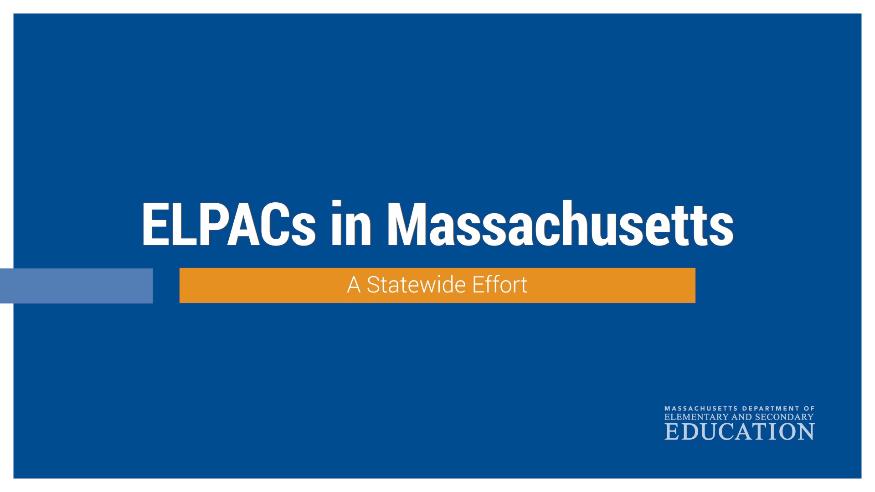 Background: Language Opportunity for Our Kids (LOOK) Act
In November 2017, Governor Baker signs the LOOK Act 
English Learner Parent Advisory Councils (ELPACs) must be established in any school district or charter school operating a language acquisition program for ELs:
Serving 100 or more ELs, or
Where ELs comprise 5% of the district/charter school student population, whichever is less
In each school designated as “underperforming” or “chronically underperforming” and operating a program for ELs
36
Legislated ELPAC duties
Advise school districts and schools regarding matters that impact ELs such as:
providing input on English learner education programs,
meeting regularly with school officials about educational opportunities for ELs, and
providing input on school or district improvement plans as they relate to ELs.
37
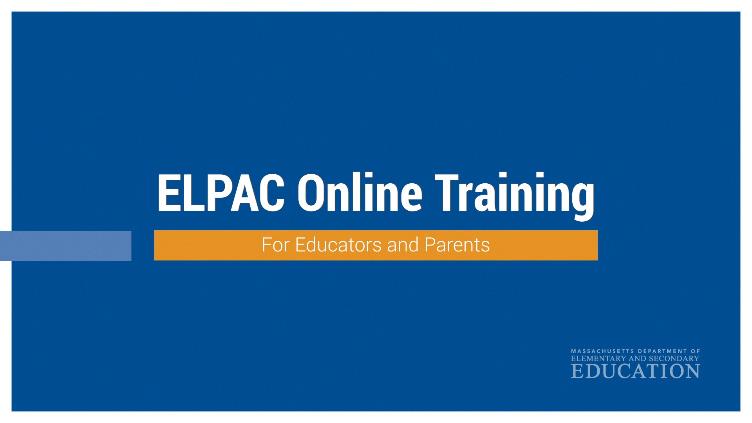 2
ELPAC Training Modules
Portugues
Español
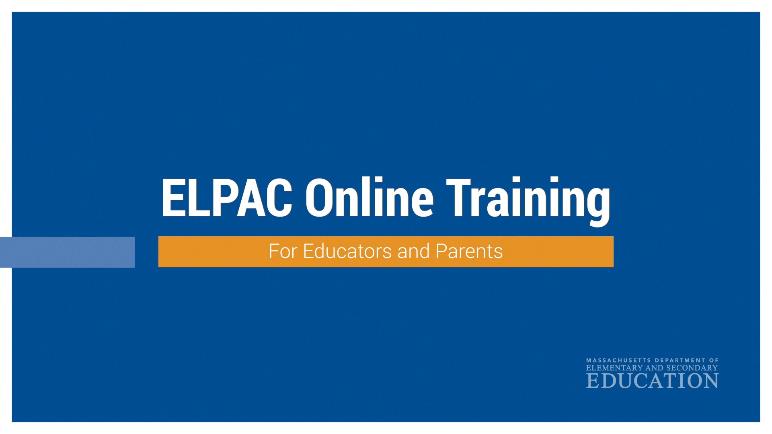 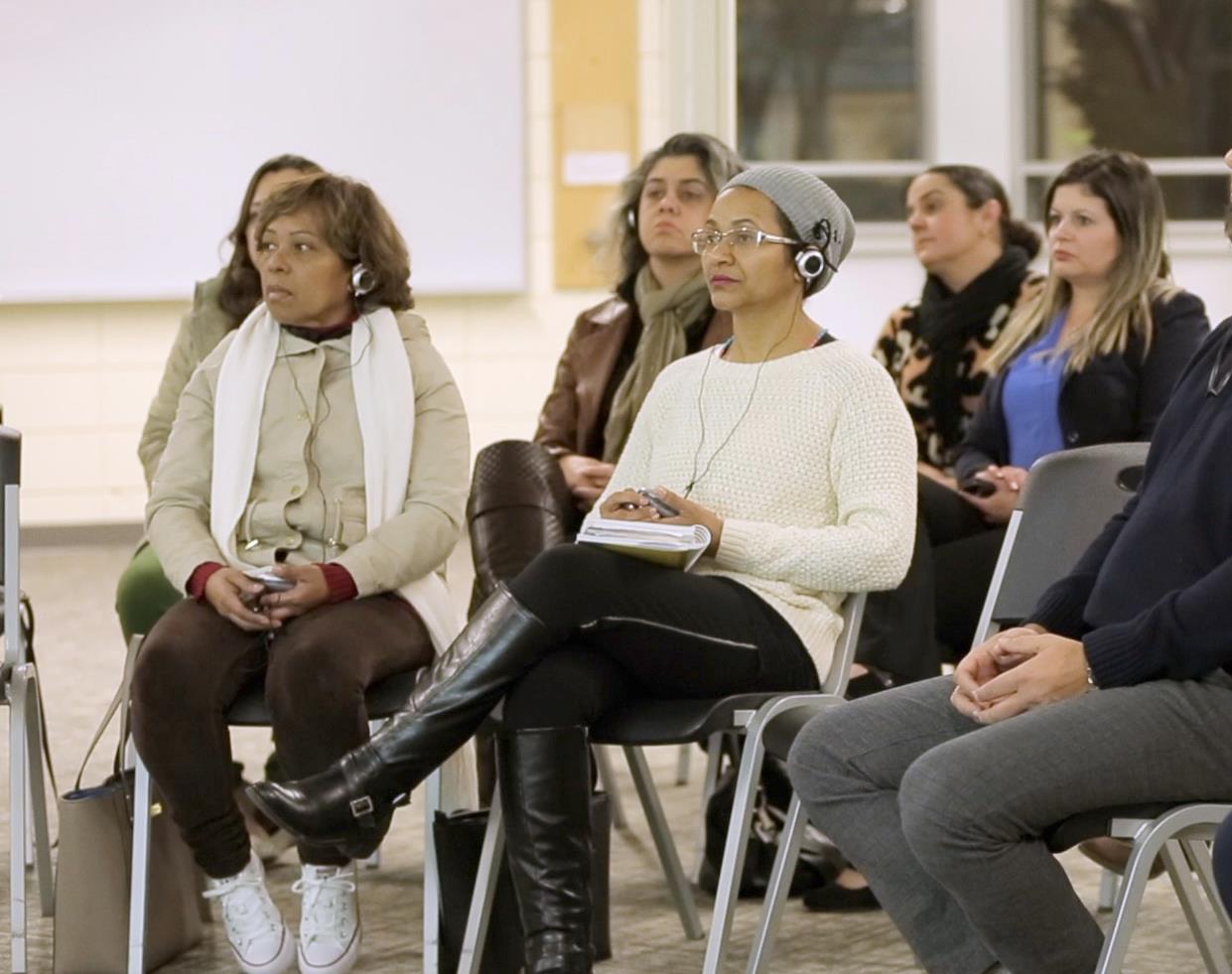 Purpose for ELPAC Trainings
Overall goal: to develop effective, self-sustaining ELPACs that help the academic success of all ELs and former ELs. 
ELPACs benefit when multiple stakeholders collaborate to support and build positive relationships with parents and families.
39
All training modules include
Content aligned to: 
Guidance for English Learner Parent Advisory Councils (August 2018) 
ELPAC Information for Parents 
Parent/Guardian trainings translated into Spanish & Portuguese, including audio, on screen text,  and all resources
Videos with interviews of district leaders, ELPAC leaders, and ELPAC members from Boston, Marlborough, Brookline
Photographs included from ELPACs statewide
40
Navigating the Module
How to use this course slide
Highlights
Closed captions
Resources section
Created for non-native English speakers
Search bar
And more! 
Sample slides
41
Online English Learner Parent Advisory Council (ELPAC) training modules
District and school leader ELPAC trainings: Two modules
Introduction: Outlining ELPAC requirements (35 minutes)
What is an ELPAC and how to start one 
How to build ELPAC membership

Best Practices: Developing and Supporting Effective ELPACs in Districts (30 minutes)
How to prepare and empower ELPAC members
How to support and sustain an ELPAC
42
Online English Learner Parent Advisory Council (ELPAC) training modules
Parent or Guardian ELPAC trainings with translations: Three modules
An Introduction to ELPACs (30 minutes)
What is an ELPAC
How an ELPAC works
How families benefit from an ELPAC
Best Practices for Parents (35 minutes)
How to organize ELPAC activities
How to participate in an ELPAC
How ELPACs help ELs and their families
Leadership Skills for Parents (40 minutes)
How to be an ELPAC leader
What are the steps to leading an ELPAC
How to use leadership skills to run an ELPAC
(English)
(Portugues)
(Español)
43
3
Practice
Preguntas/Questões
Español
Portugues
¿Cuántos módulos hay?
¿Cuántos videos hay en cada módulo?
¿Dónde están los recursos?
¿Qué me gusta de este curso?
¿Qué preguntas tengo?
Quantos módulos existem?
Quantos vídeos existem em cada módulo?
Onde estão os recursos?
O que eu gosto neste curso?
Que perguntas eu tenho?
45
Let’s Practice!
ELPACS Para Os Pais (Portugues)
ELPAC Para Padres (Español)
46
4
Questions
Gracias/Obrigado
David Valade, Language Acquisition Support Lead, OLA
781.338.6711
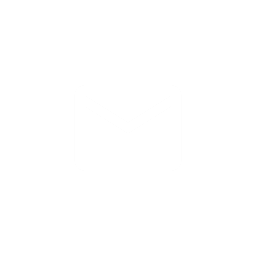 David.Valade@mass.gov
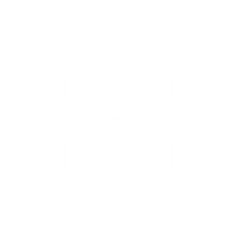 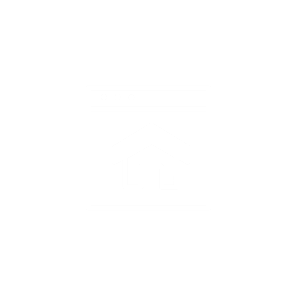 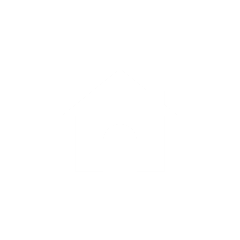 www.doe.mass.edu
436 Dwight Street, Springfield, MA 01103
Family Engagement Framework – Support Resources
Reframing Institute
Training Modules
Module 1: Orientation to the new family engagement framework
Module 2: Deep dive into the elements of the framework
Module 3: Culturally responsive family engagement
Module 4: Transitions & Capacity Building
Fundamentals Implementation Initiative/Learning Module
Culturally Responsive Family Engagement Webinars